KANNST DU TENNIS SPIELEN?
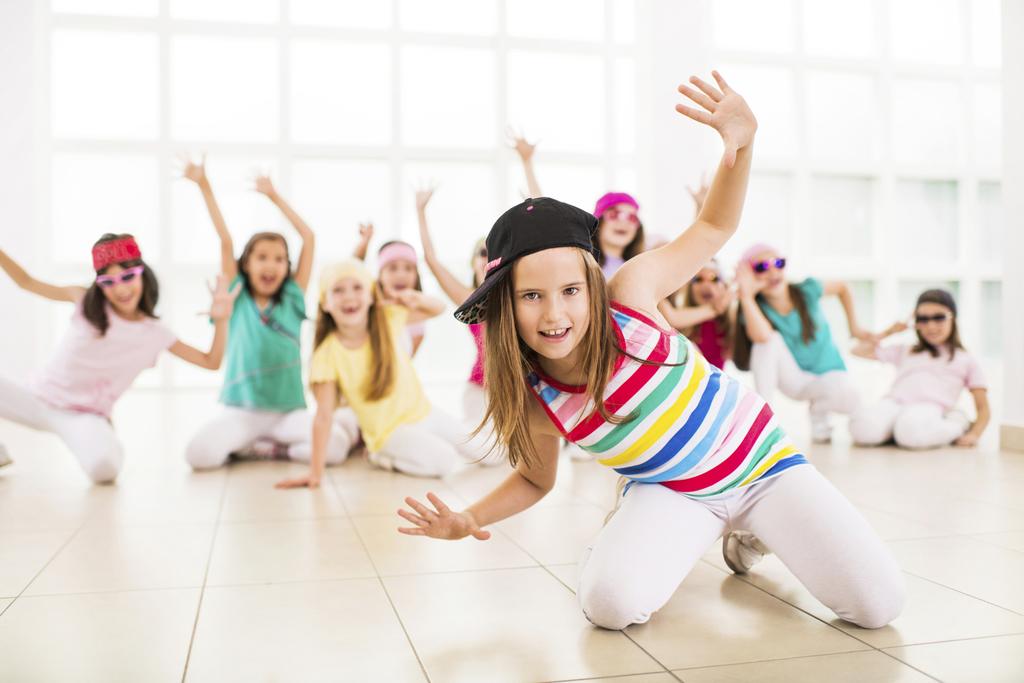 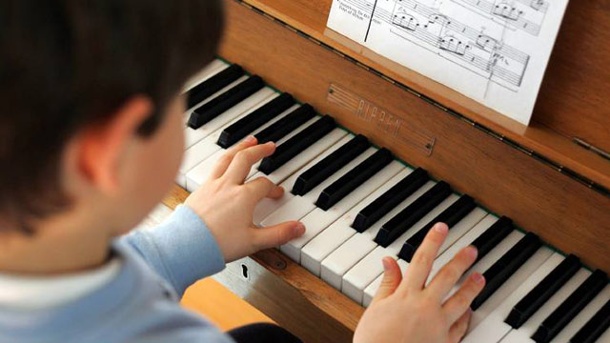 Ein kleines Spiel über Freitzeitaktivitäten
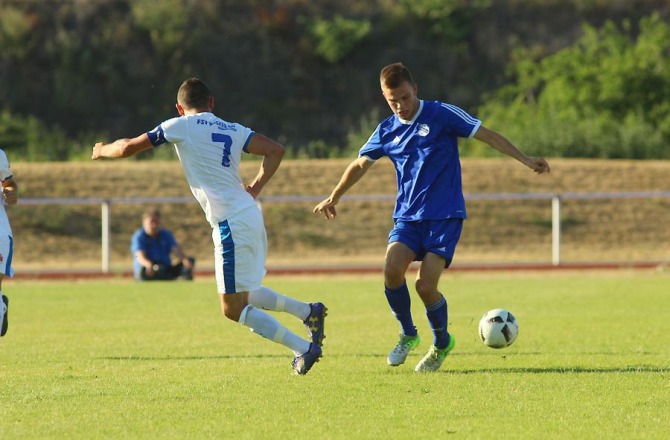 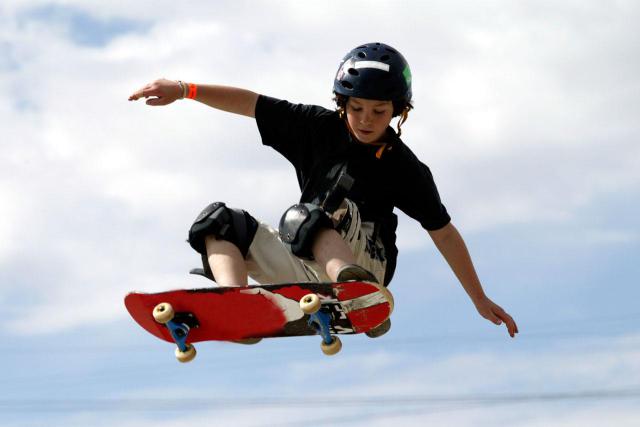 SPORT
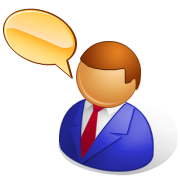 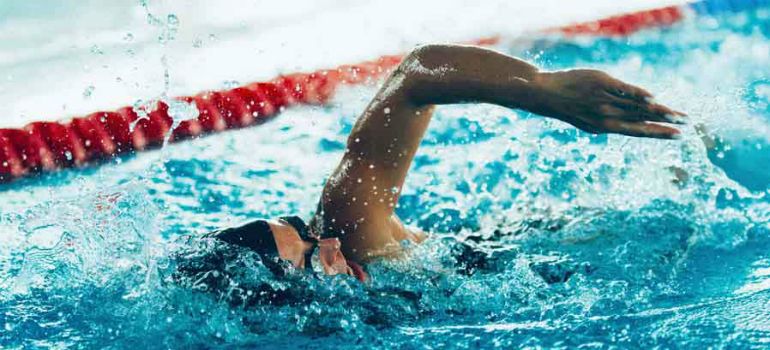 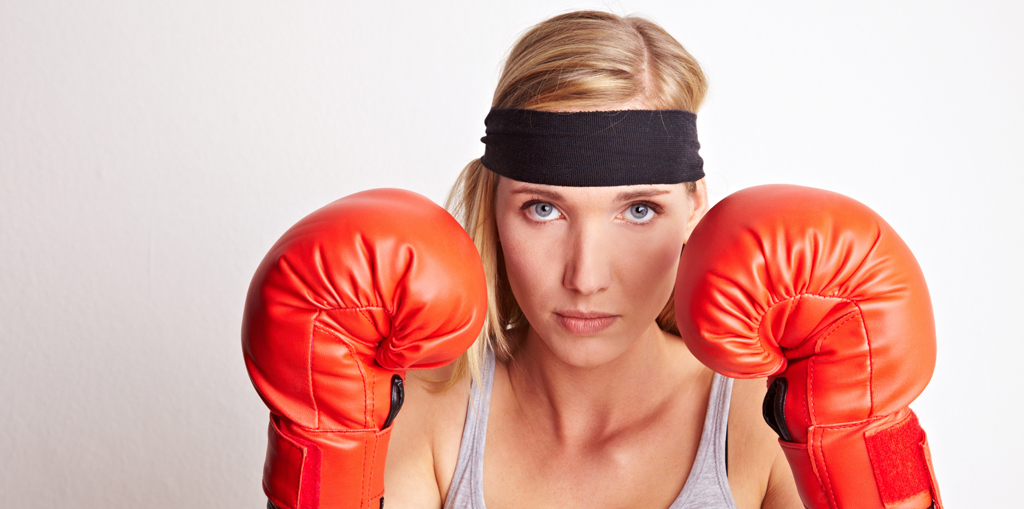 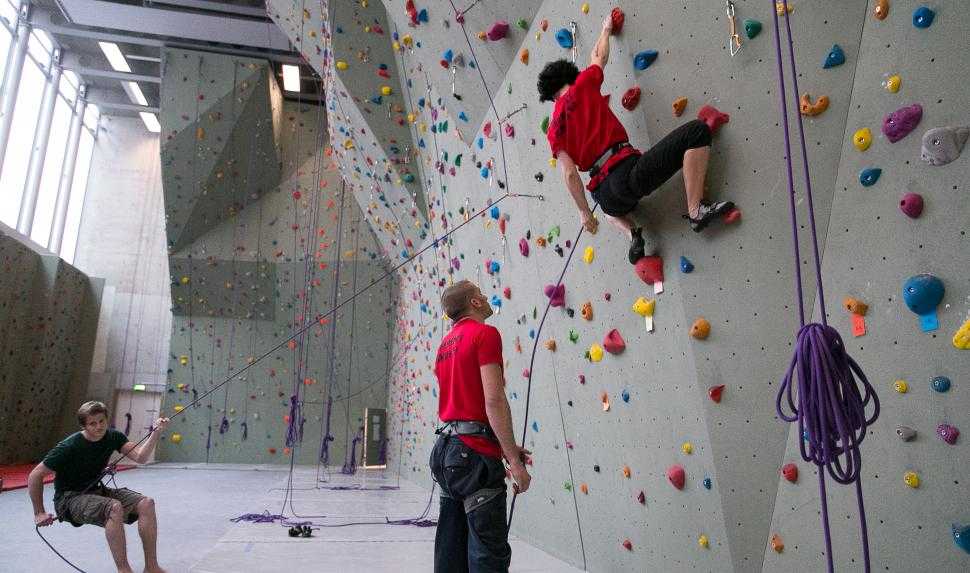 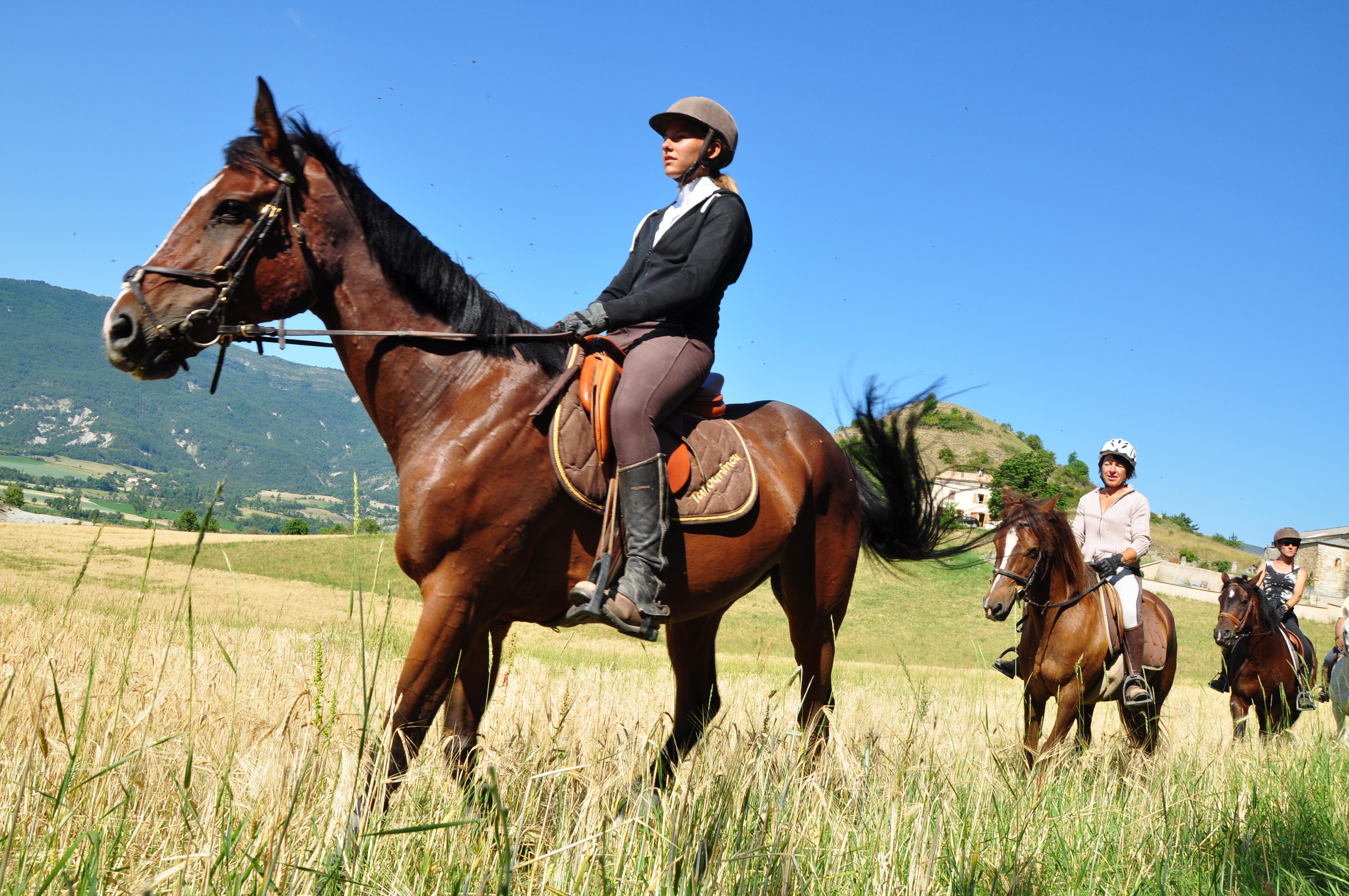 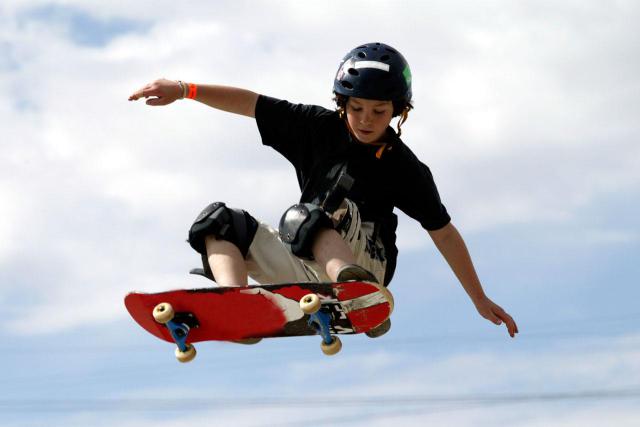 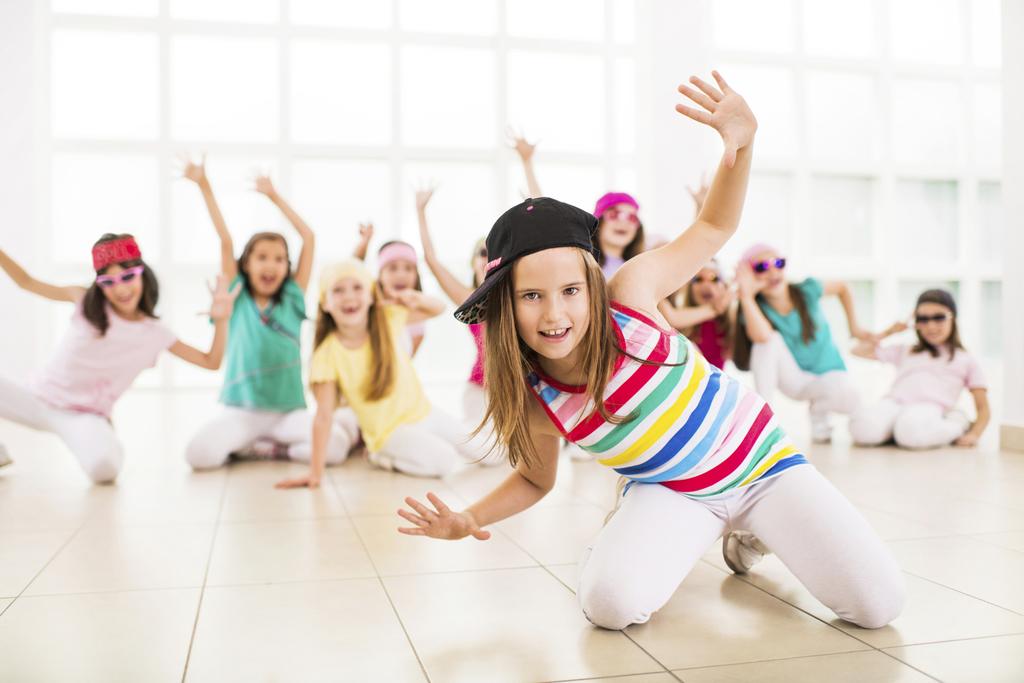 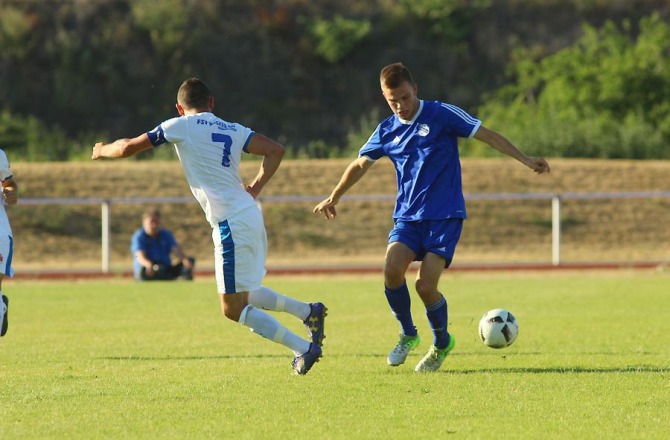 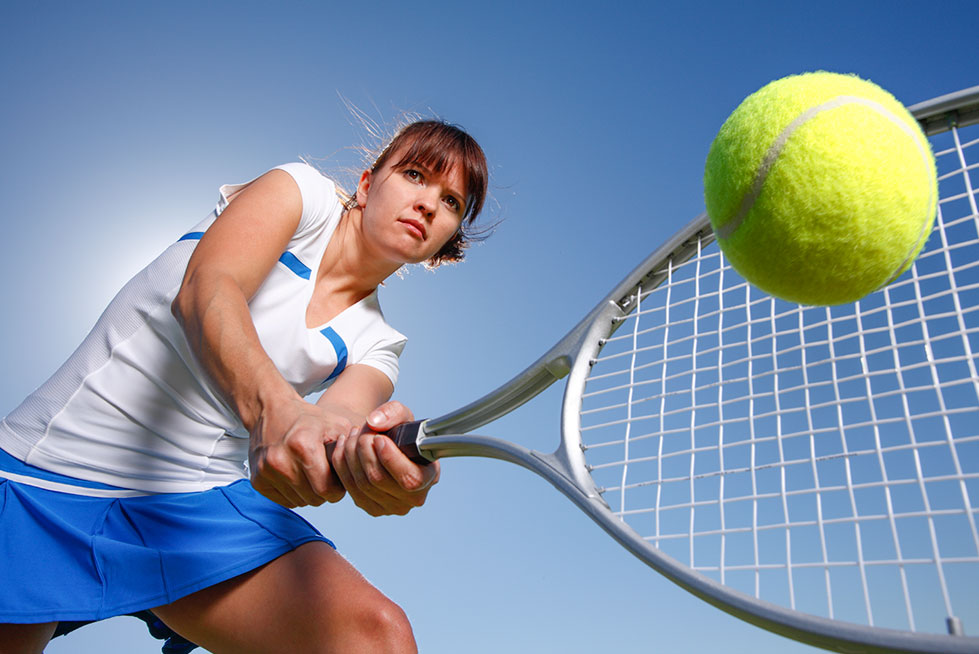 FREIZEIT
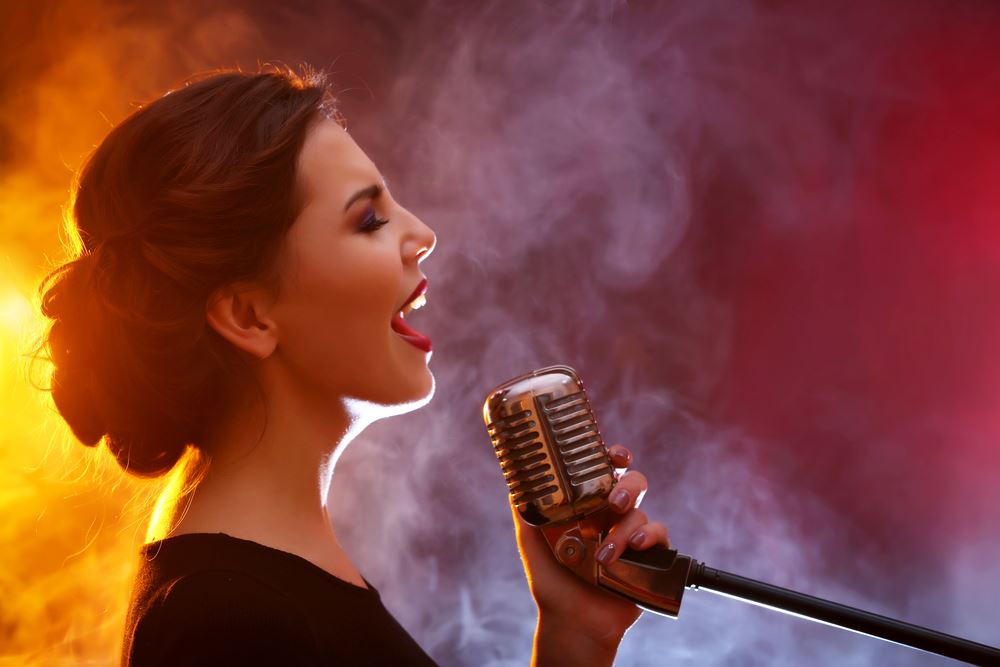 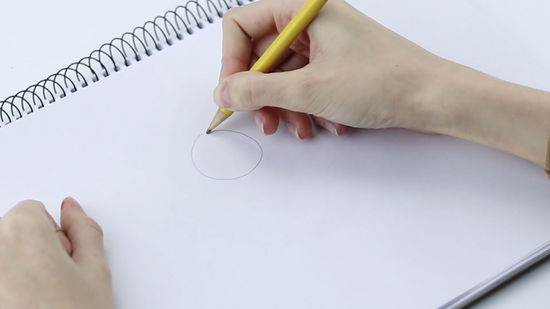 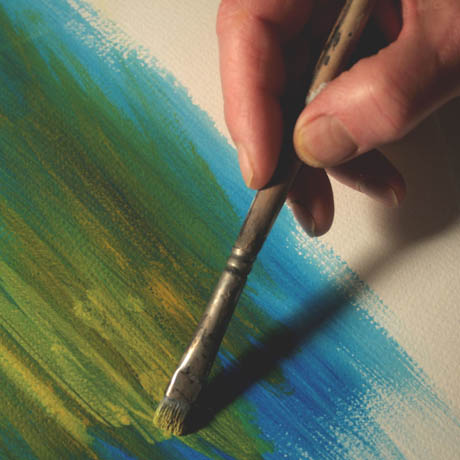 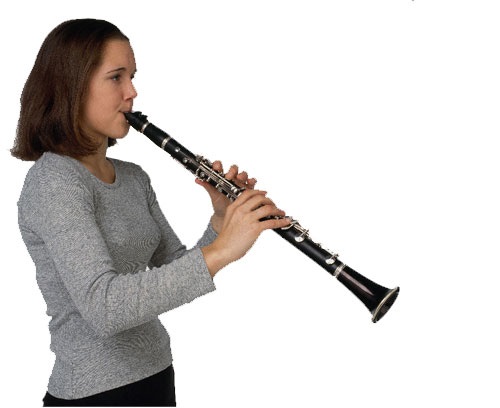 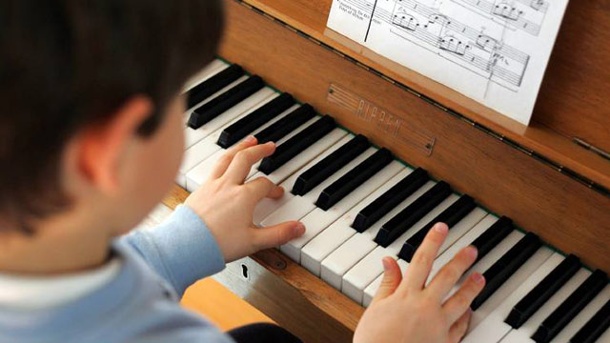 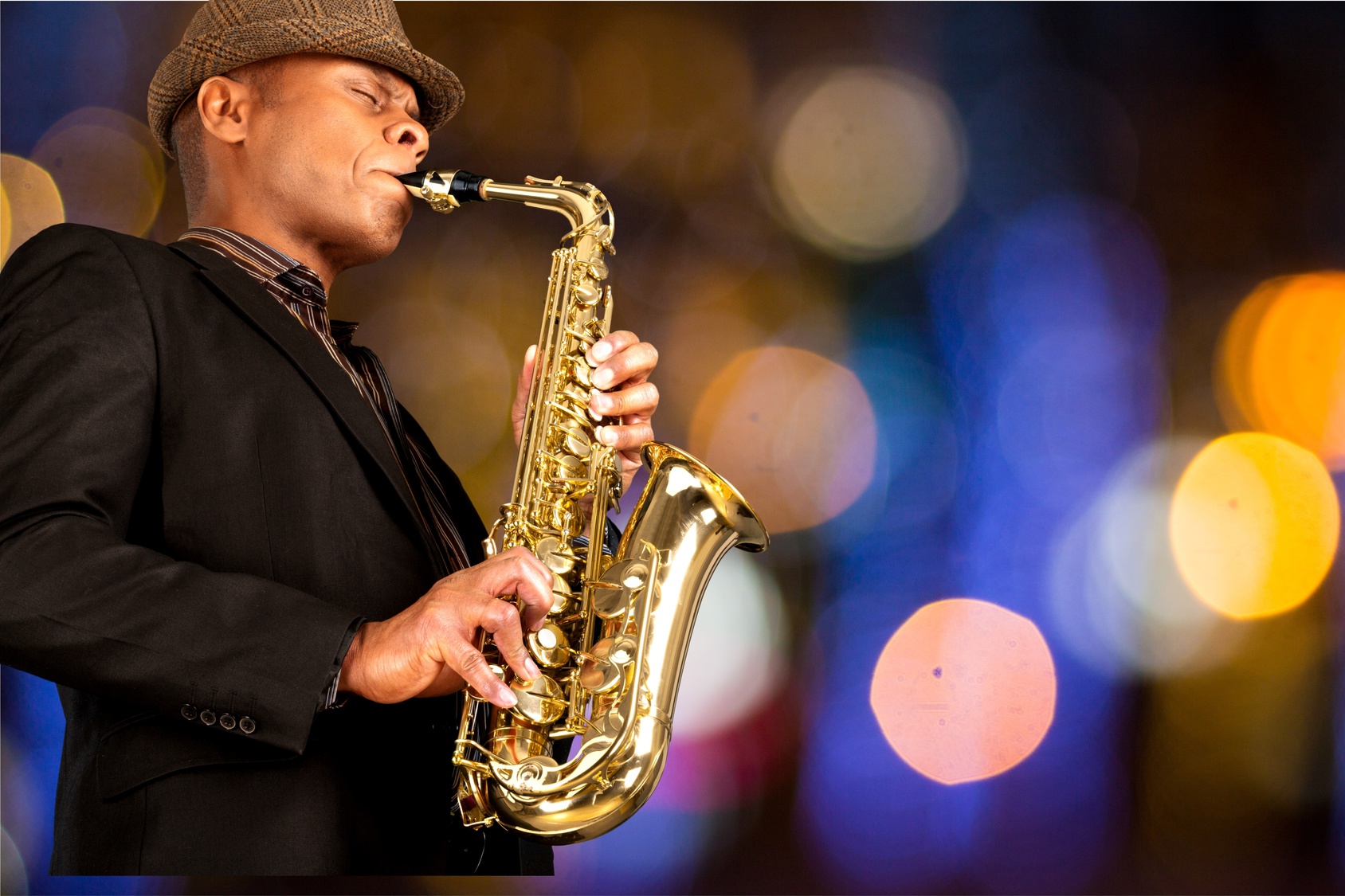 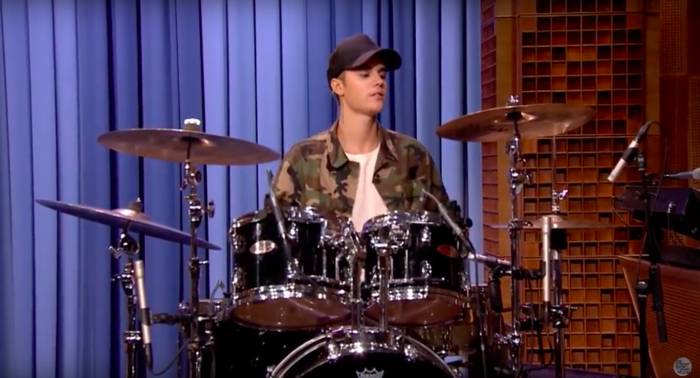 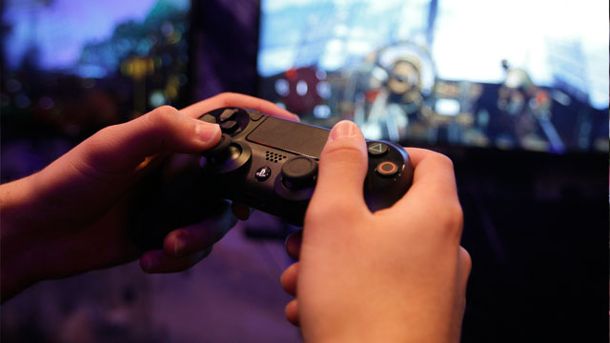 Was kannst du machen?
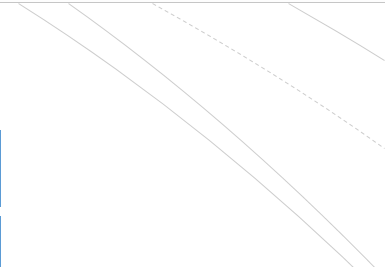 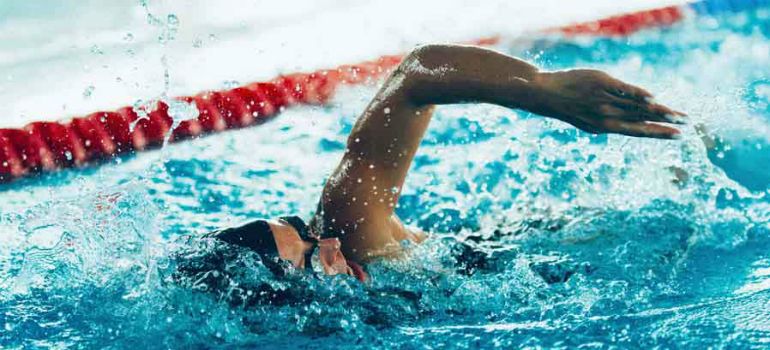 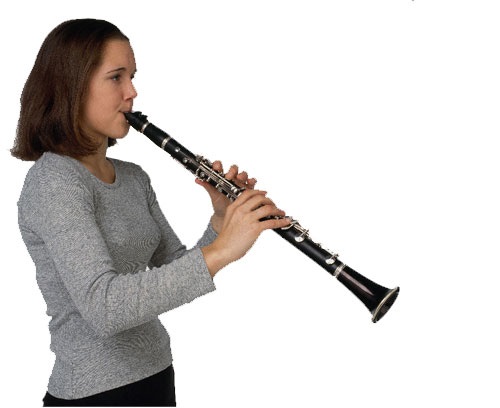 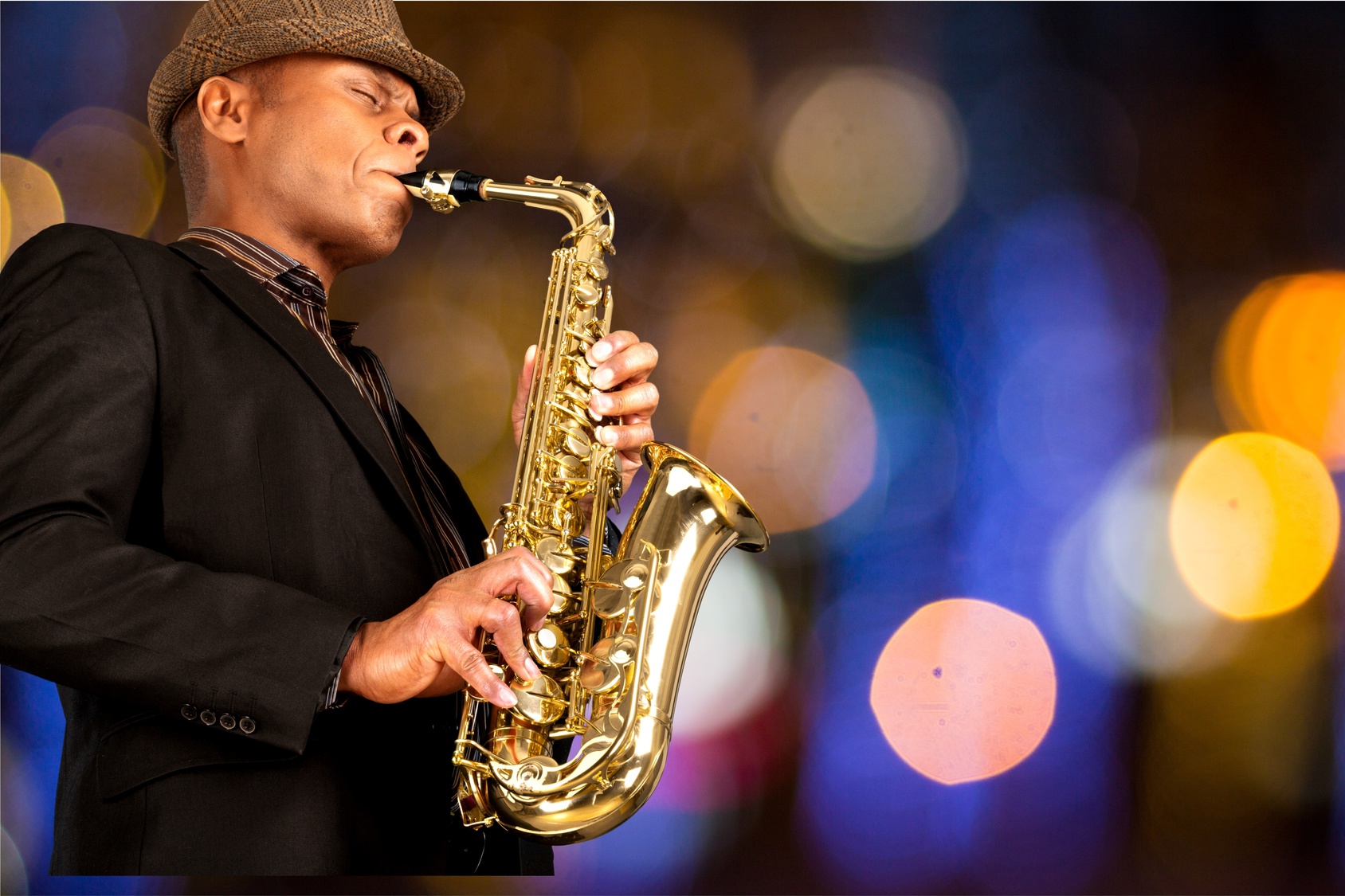 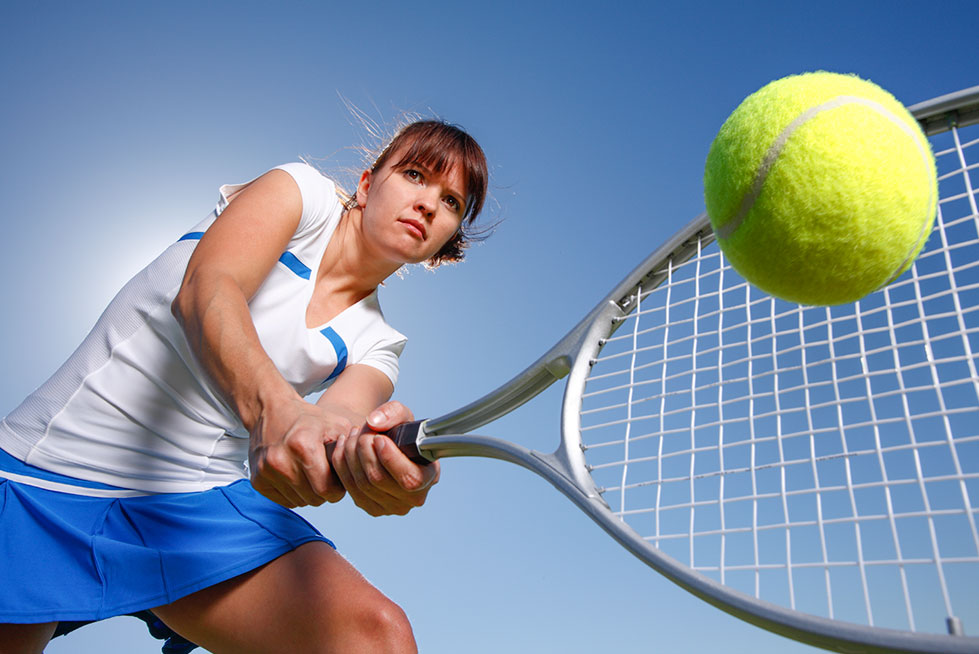 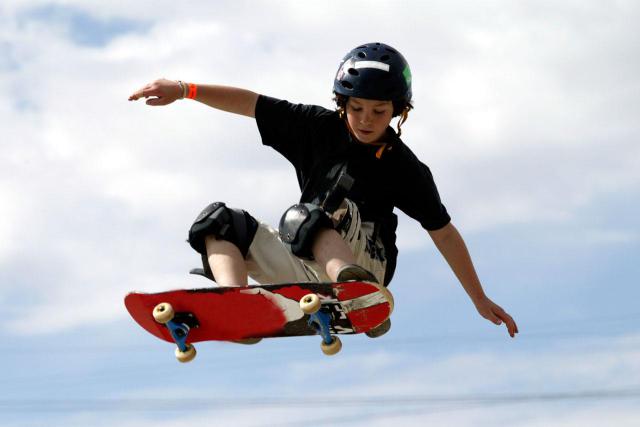 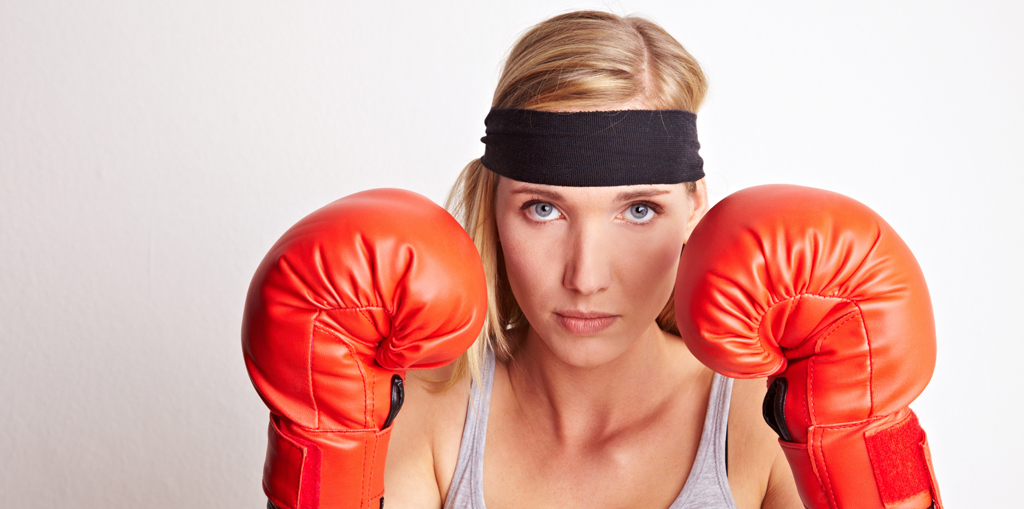 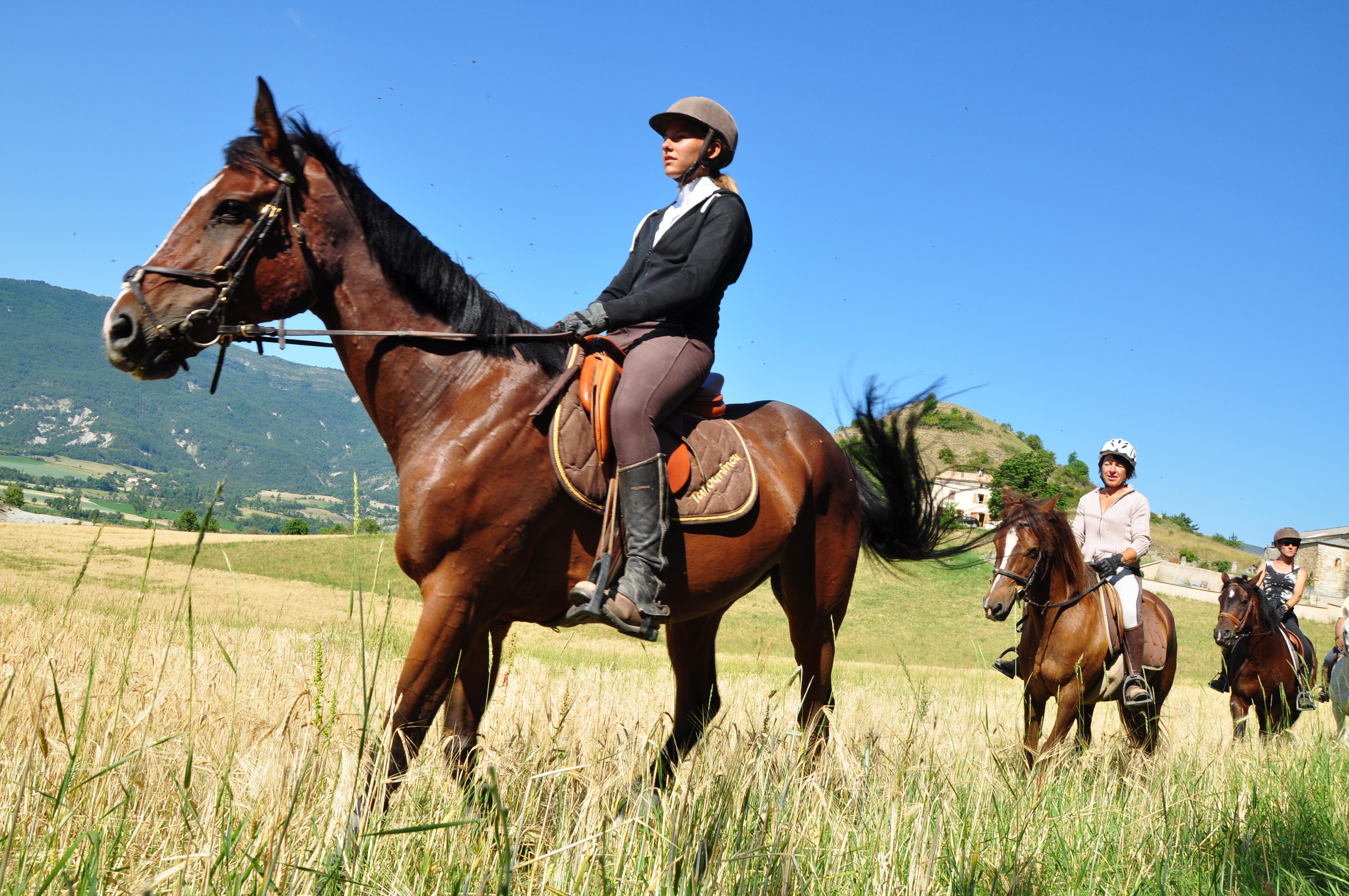 Ich kann …
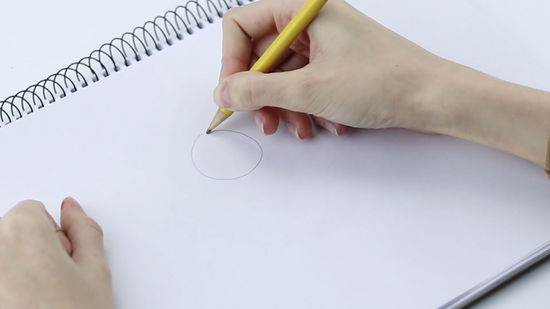 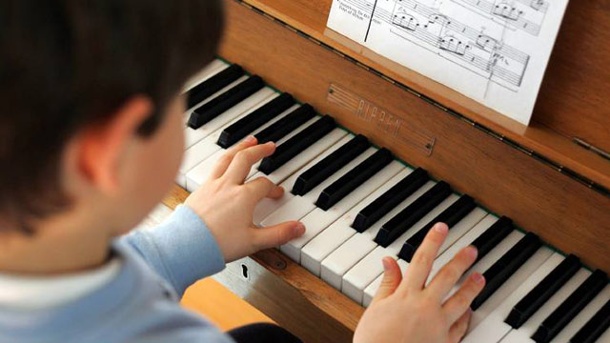 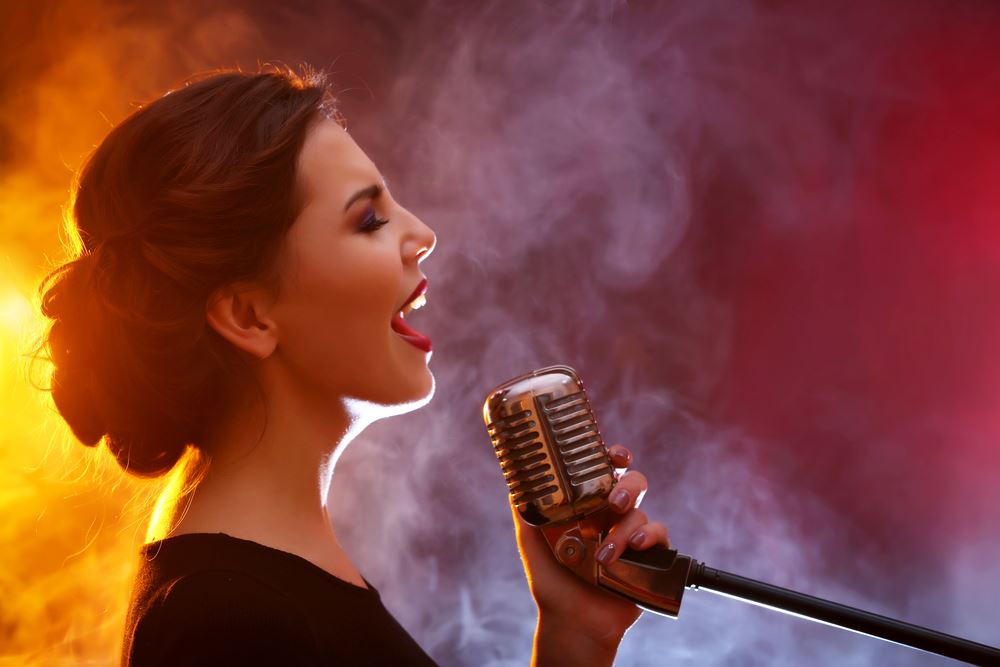 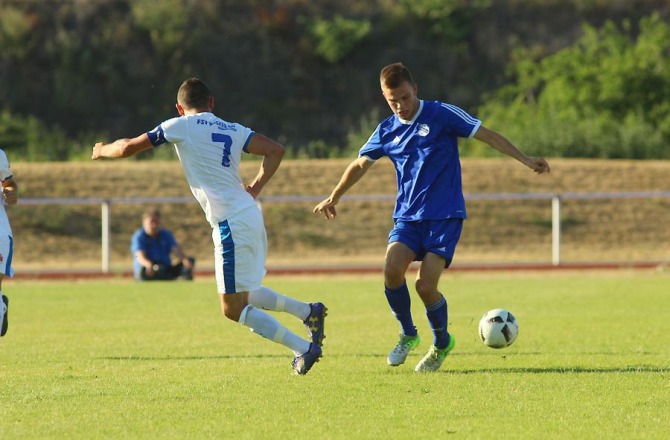 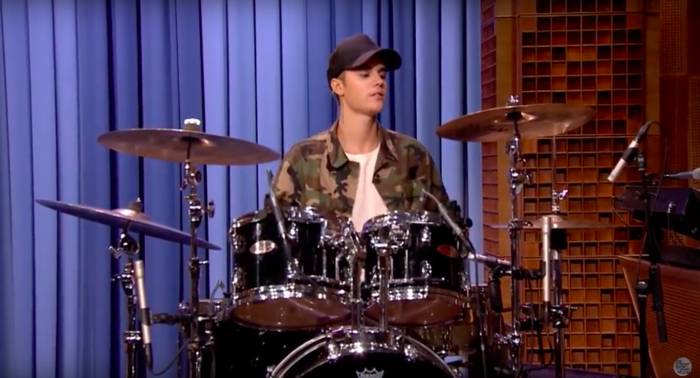 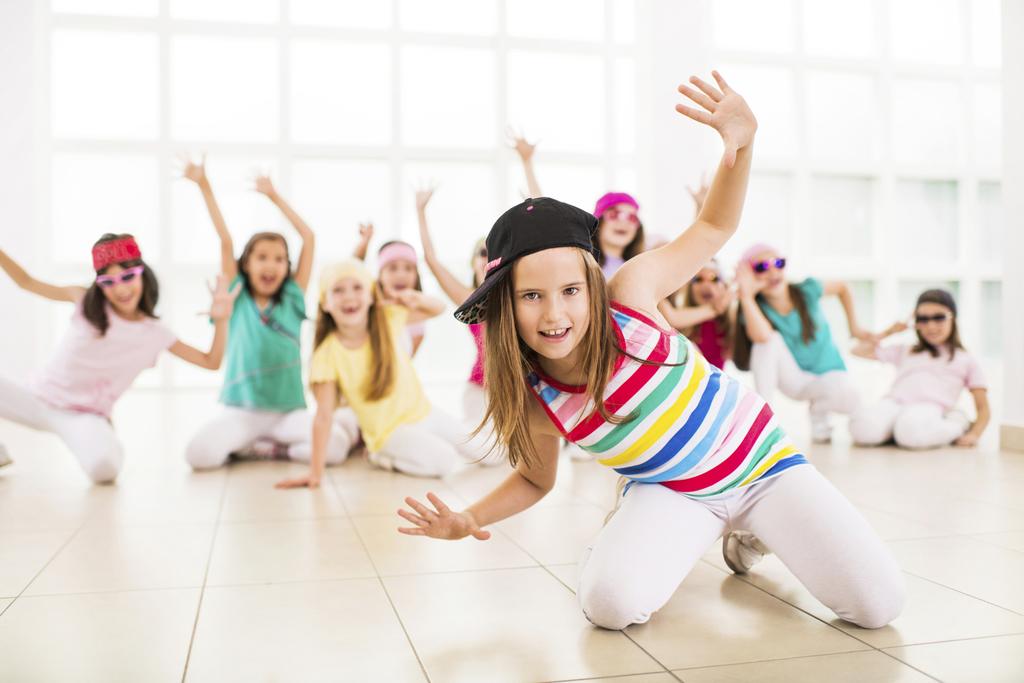 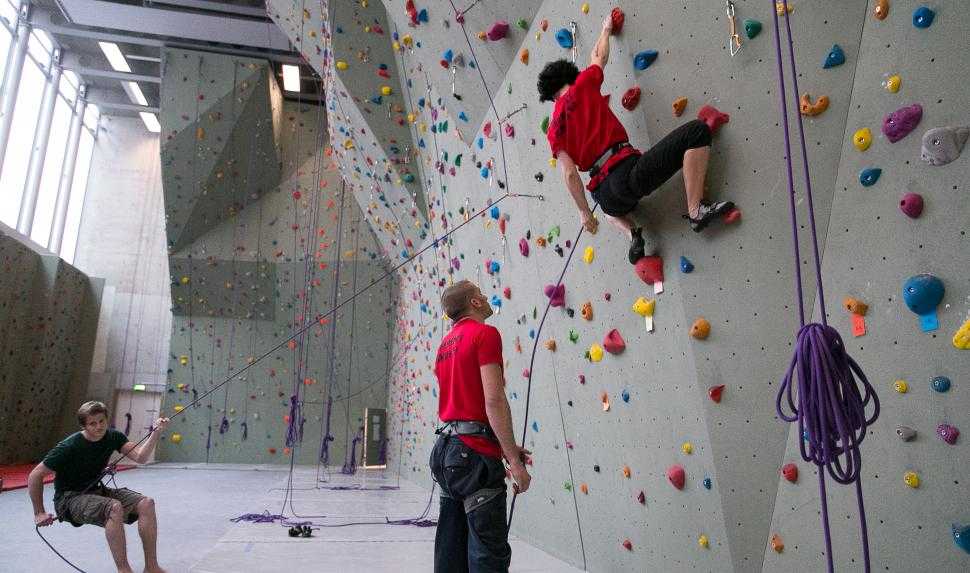 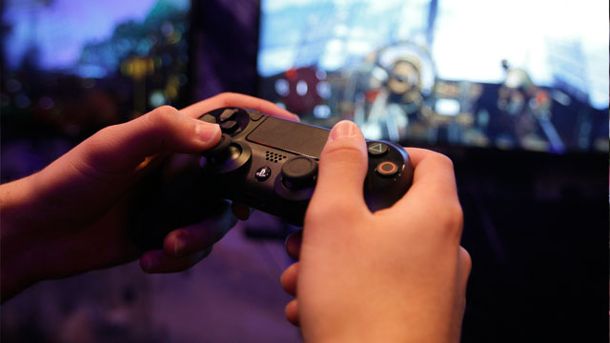 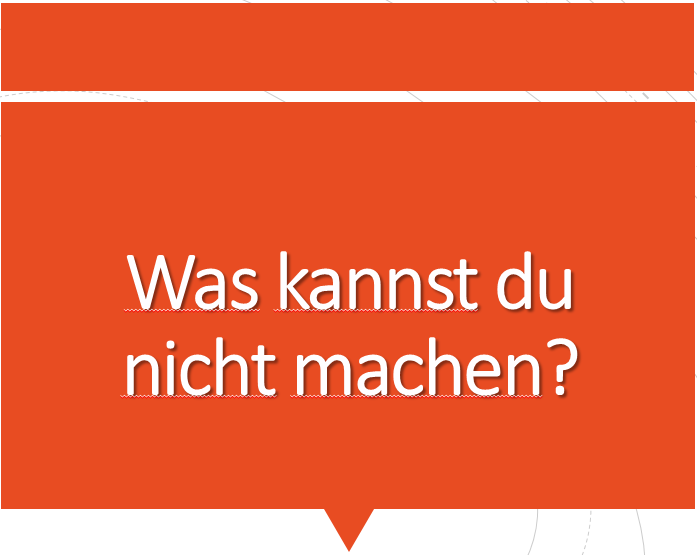 Was kannst du nicht machen?
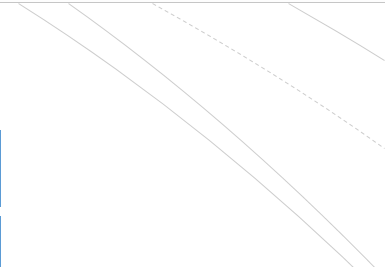 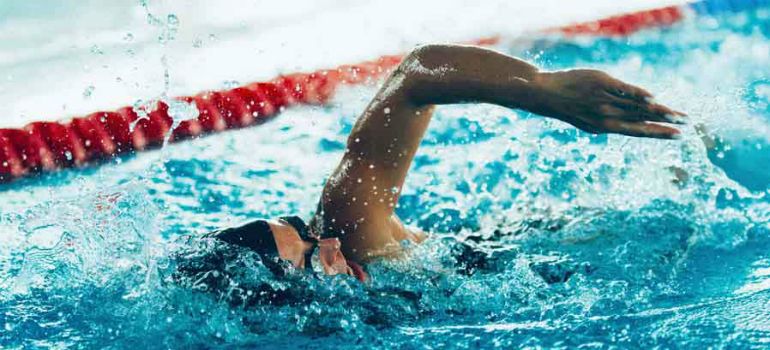 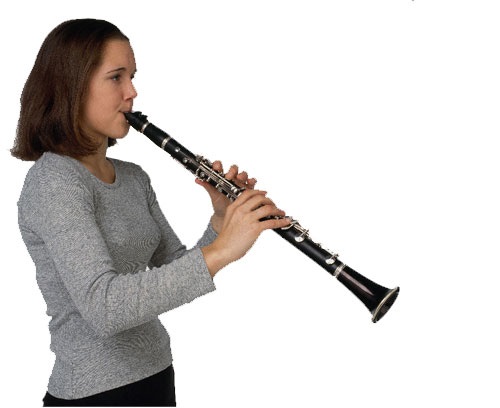 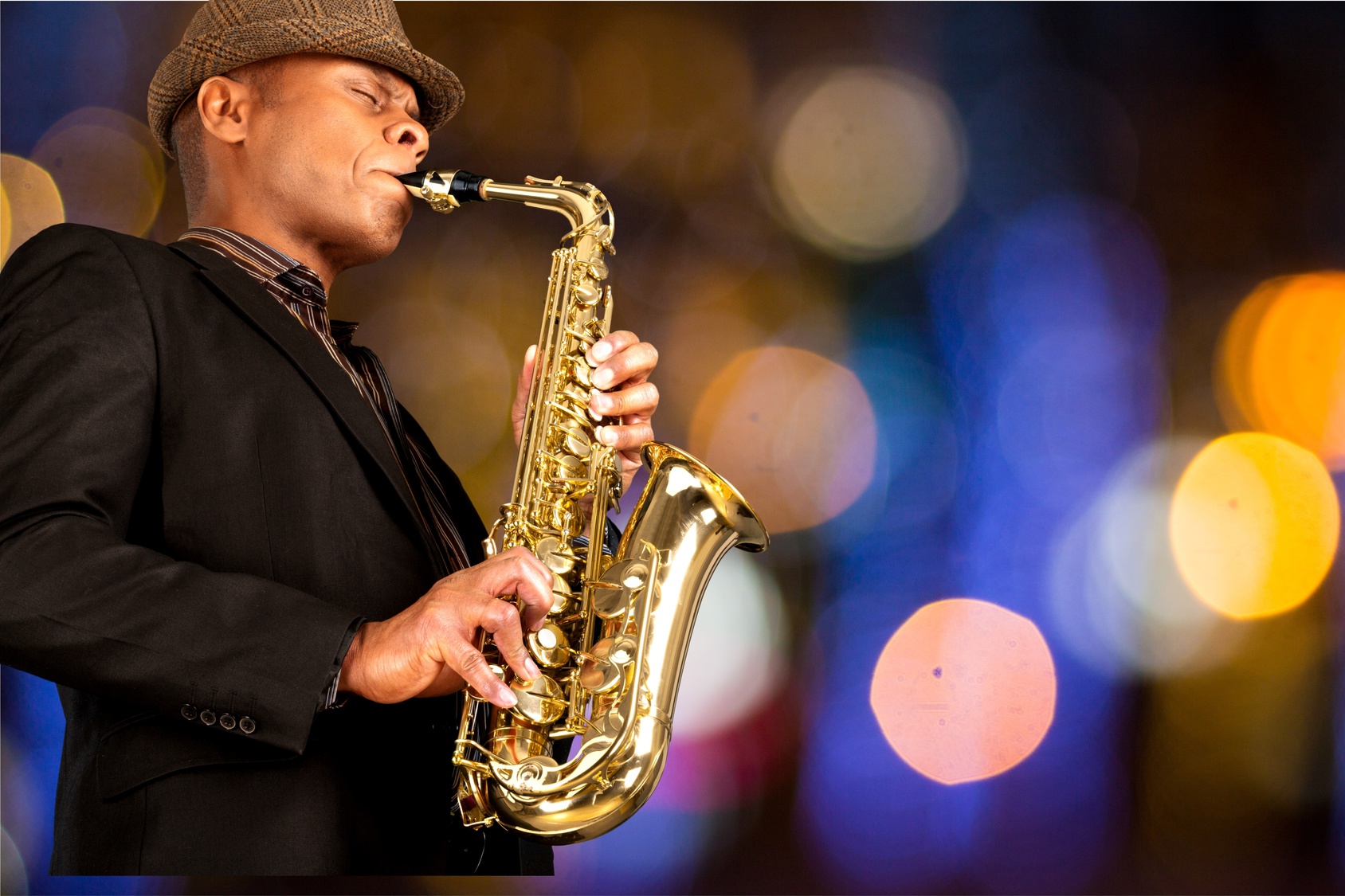 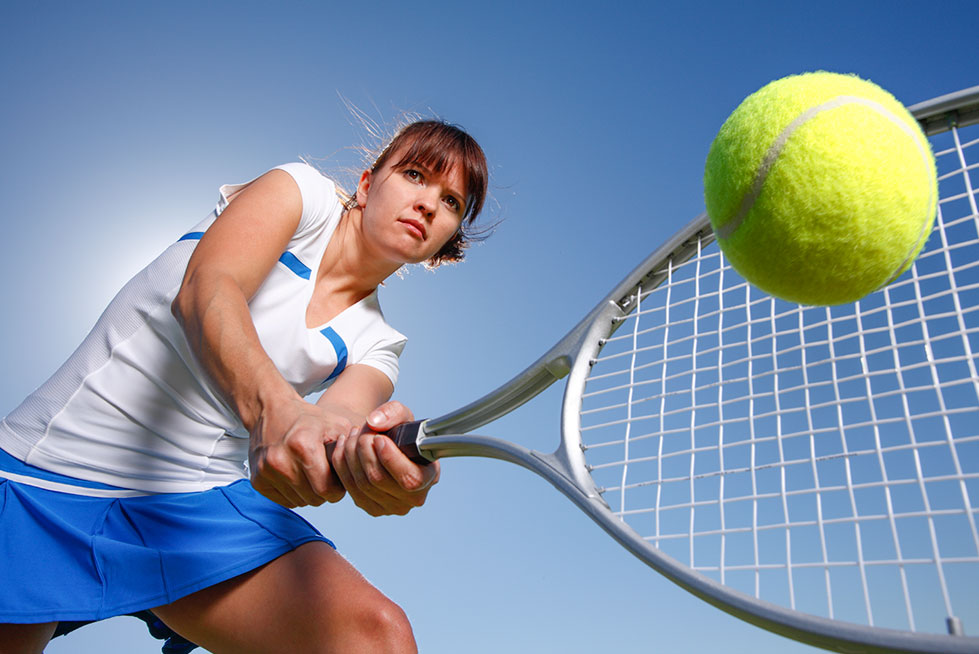 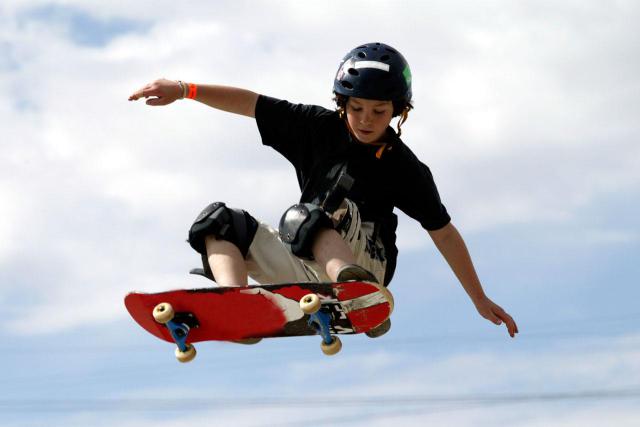 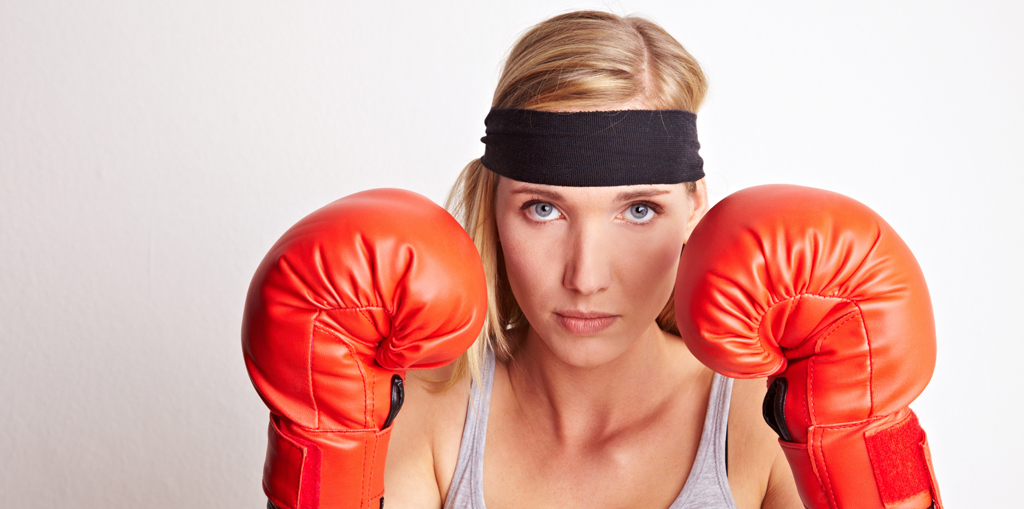 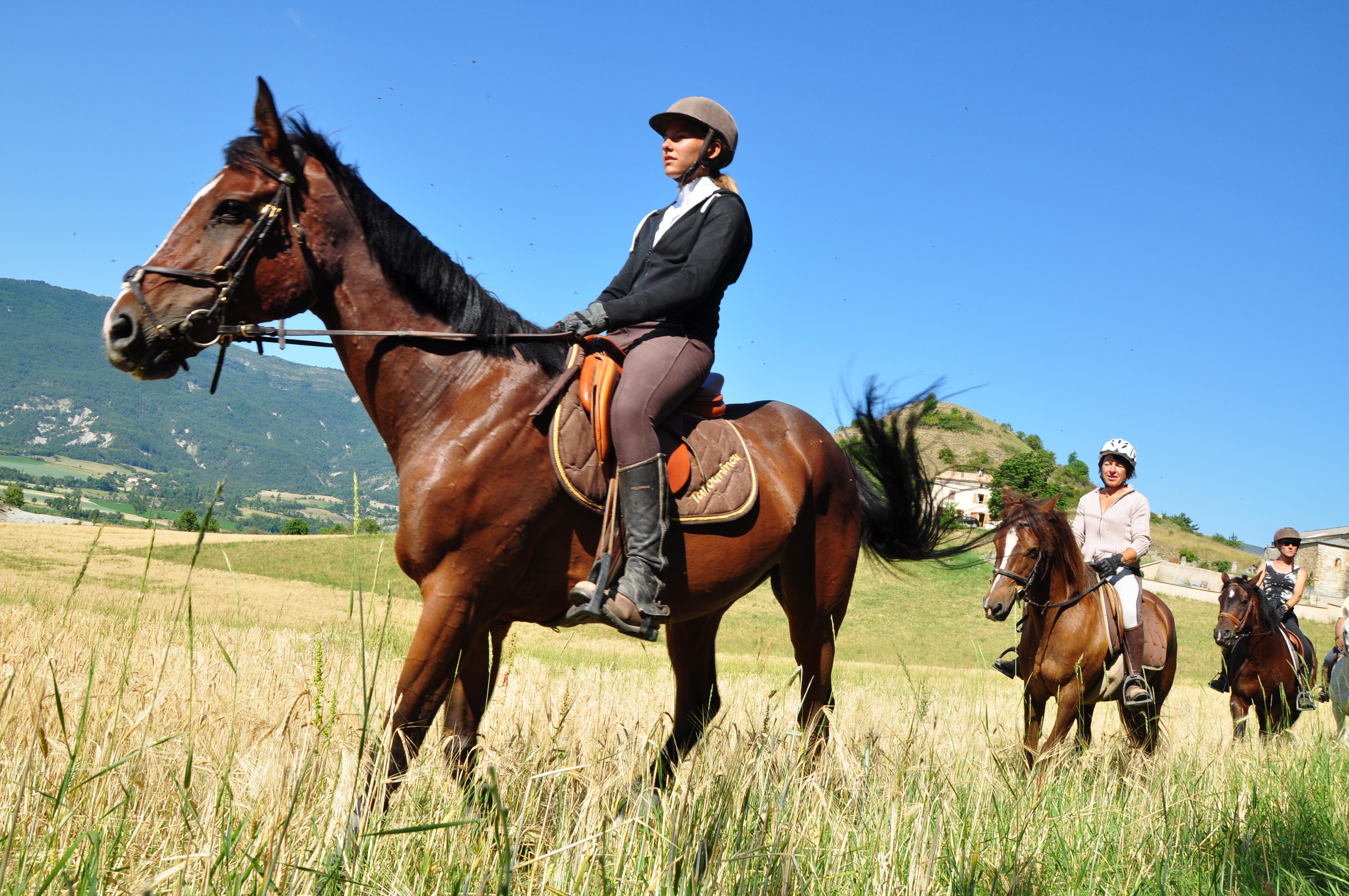 Ich kann nicht …
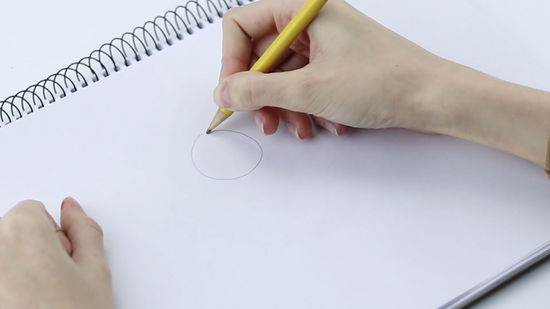 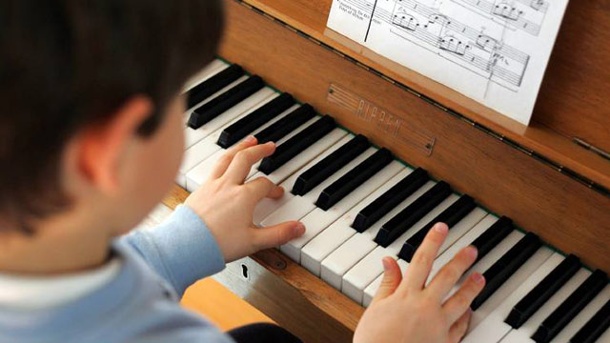 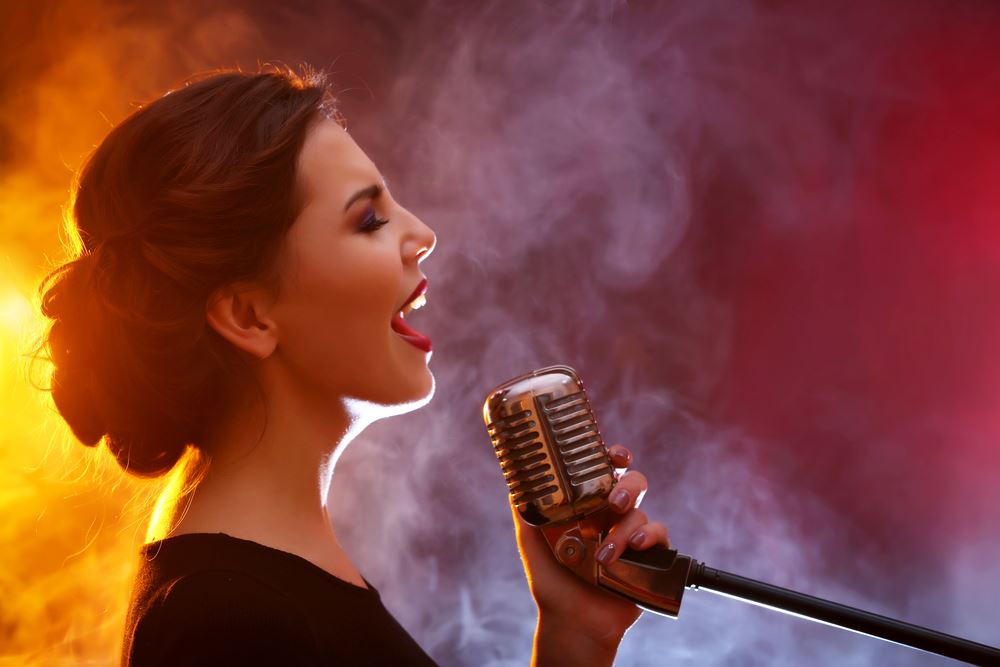 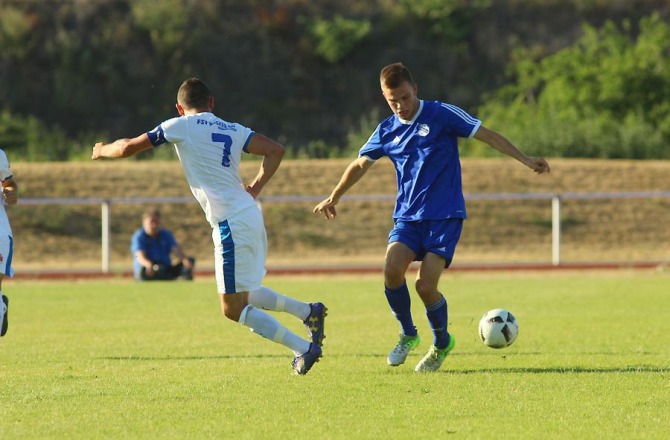 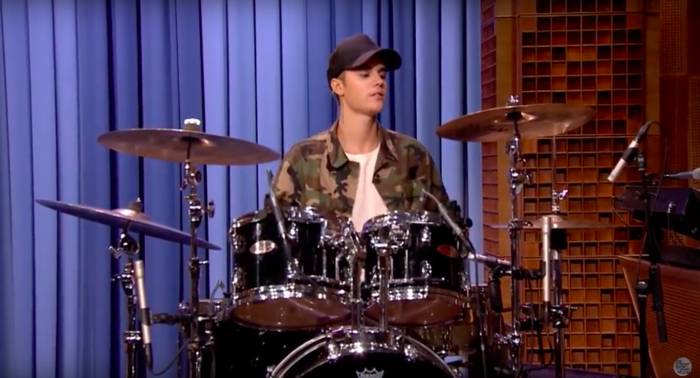 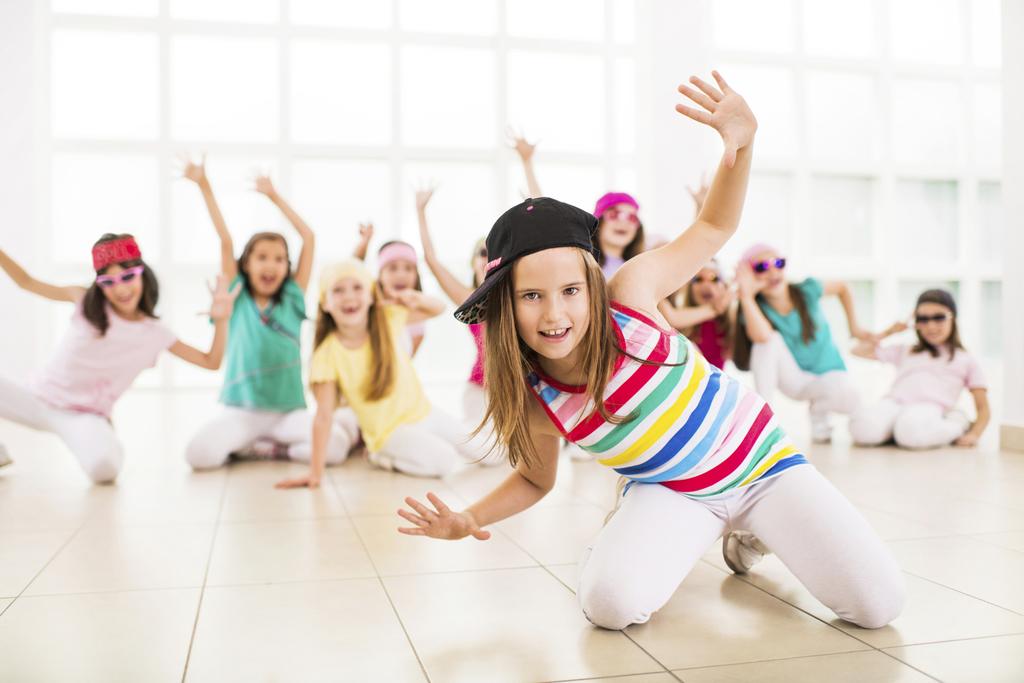 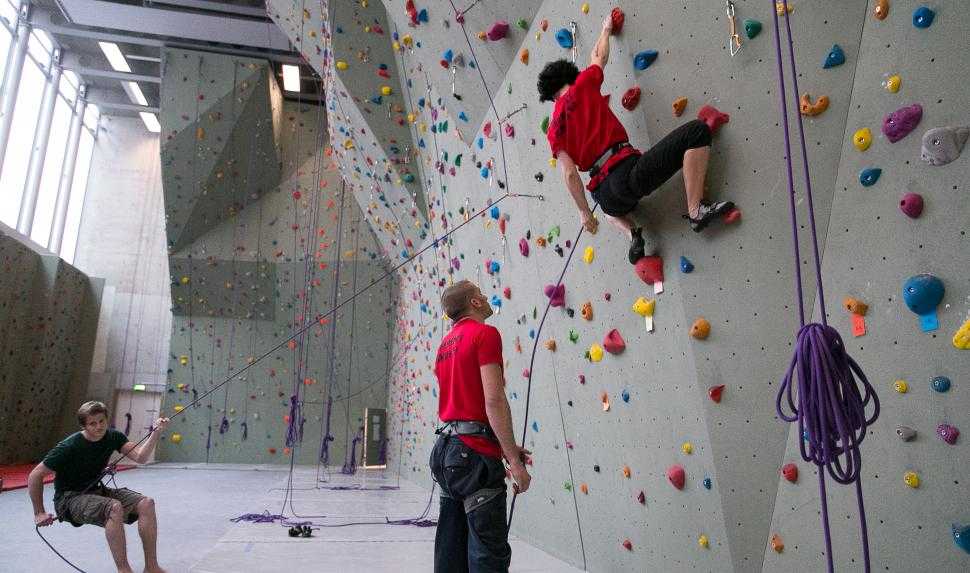 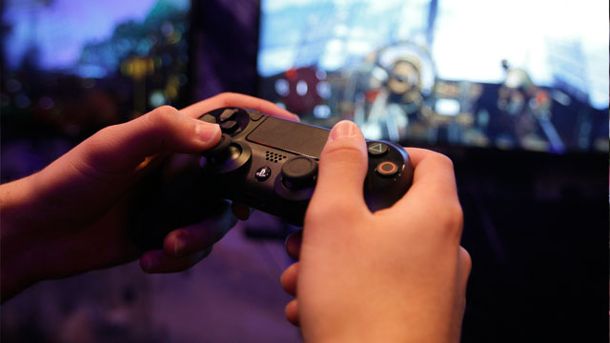 Frag deinen Partner!
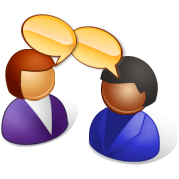 Kannst du … ?
Ja, ich kann …
Nein, ich kann nicht …
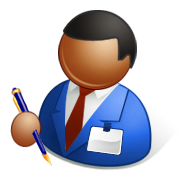 tanzen
Ich kann / ich kann nicht:
Tennis spielen
Rugby spielen
 Ich kann ...
singen
Fußball spielen
 Ich kann ...
Schlagzeug spielen
 Ich kann ...
Klarinette spielen
schwimmen
Golf spielen
 Ich kann nicht ...
malen
Klavier spielen
reiten
 Ich kann nicht ...
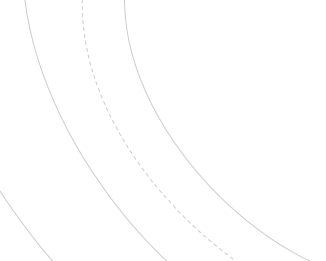  Ich kann nicht ...
Tischtennis spielen
skaten
boxen
surfen
Gitarre spielen
Bilan grammatical :
Comment exprimer un savoir faire / parler de ses compétences :
Ich         kann
Ø
Le verbe können est appelé verbe de modalité.
Du         kann
st
Er / sie  kann
Ø
 Son complément est
un verbe à l’infinitif
Wir       könn
en
ou un groupe infinitif.
Ihr         könn
t
Sie         könn
en
Ich kann Tennis spielen.
Verbe conjugué
en 2ème position
Verbe à l’infinitif
en position finale
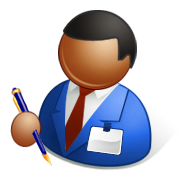 (Übungsheft Seite 23)
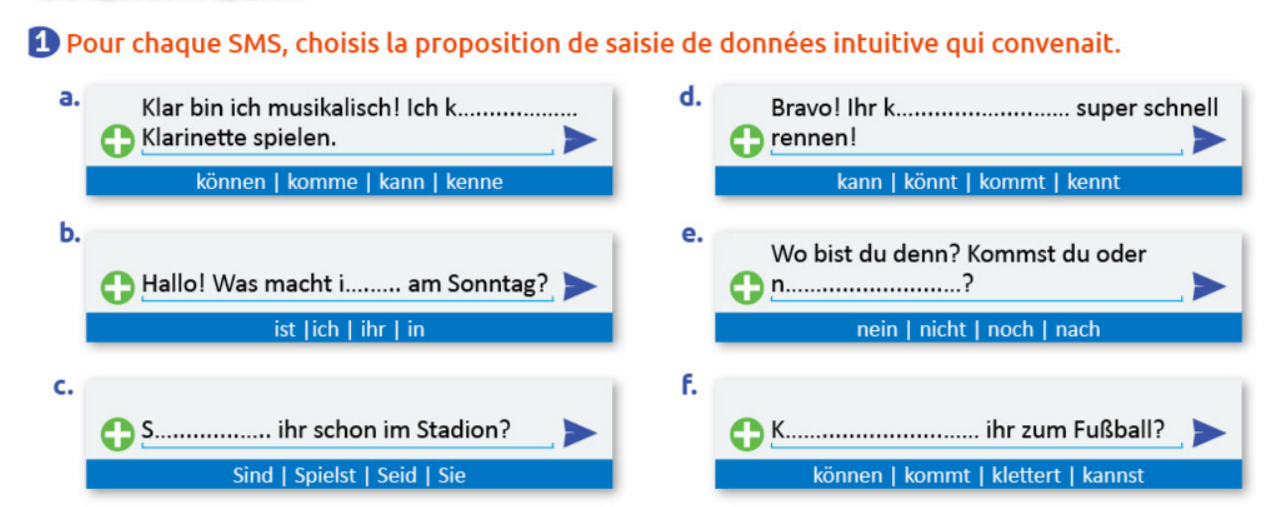 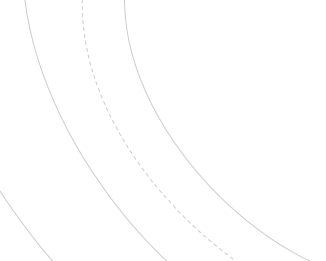 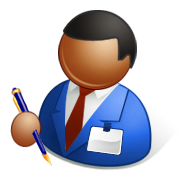 Buch Seite 35)
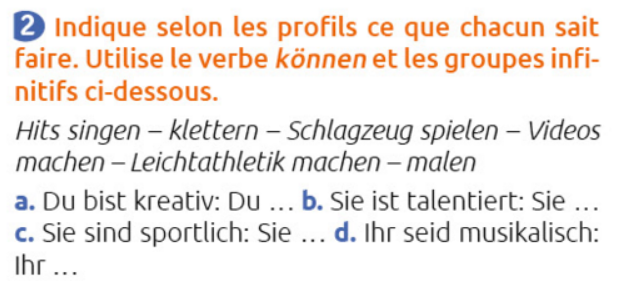 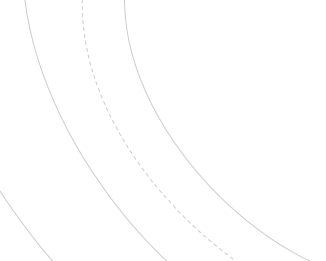